Vegetables
Notes
Vegetables are categorized in three ways:
Colour 
Flavour
Part of the plant eaten
Colour Classification:
Flavour Classification
Peppers
Onions
Garlic
Peas
Beans
Corn
Part of Plant Eaten:
Flower
Stem
Leaf
Fruit	
Root
Seeds
Tuber
Bulb
Flower
These vegetables tend to hold a lot of water and are rich in antioxidants (foods that help remove harmful substances in the body)
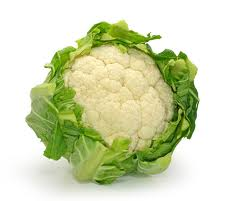 Cauliflower
Broccoli
Purple Broccoli
Romanesque Broccoli
Roman Cauliflower
Broccoflower
Artichoke
Stem (or Shoot)
Good source of vitamins and water
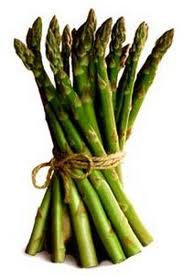 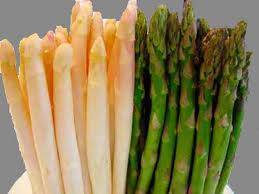 Asparagus (white or green)
Celery
Fiddlehead Ferns
Fennel
Leaf
Contains chlorophyll which gives them a green colour, usually high in iron and vitamin A.
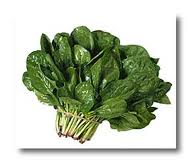 Spinach
Iceberg Lettuce
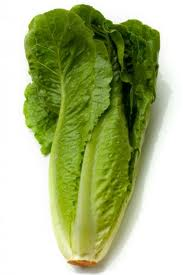 Romaine Lettuce
Endive
Red and Green Cabbage
Radicchio
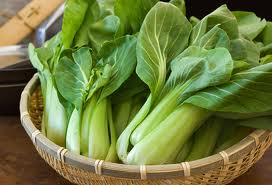 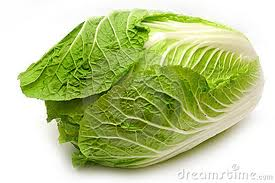 Bok Choy
Chinese Cabbage
Fruit
Good source of a variety of vitamins and minerals
Anything that encases the seed of the plant can be called the fruit.
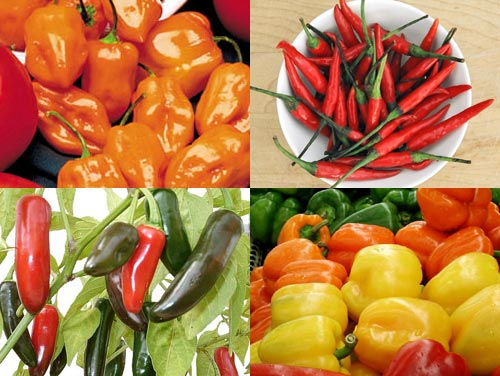 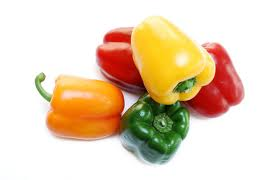 Bell Peppers
Chili Peppers
Tomatoes
Tomatillo
Tomatillos are also referred to as husk tomatoes, jamberries, strawberry tomatoes and Mexican green tomatoes.
Okra
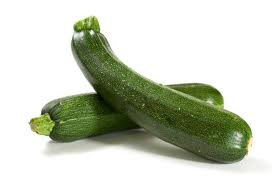 Zucchini
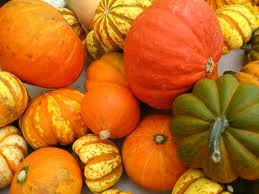 Squash
Cucumber
Root
Good sources of minerals. 
They are very hearty and often can be stored for long periods of time.
Seeds
Tuber
Tubers are a storage vegetable often containing energy in the form of carbohydrates.
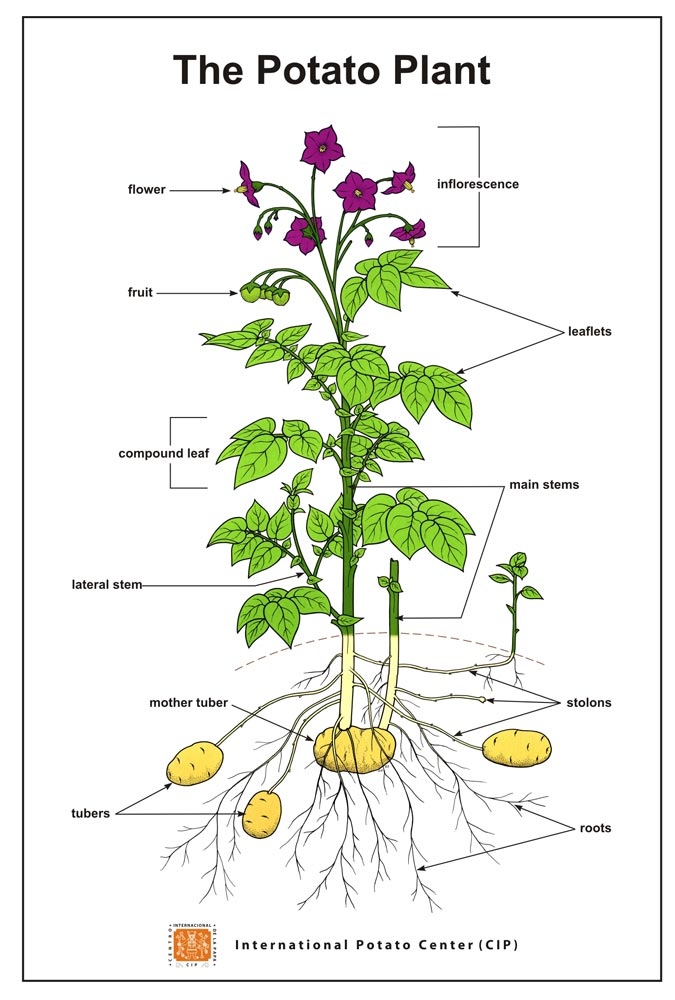 Bulb
Often strong flavours, used for storage energy and a good source of minerals.
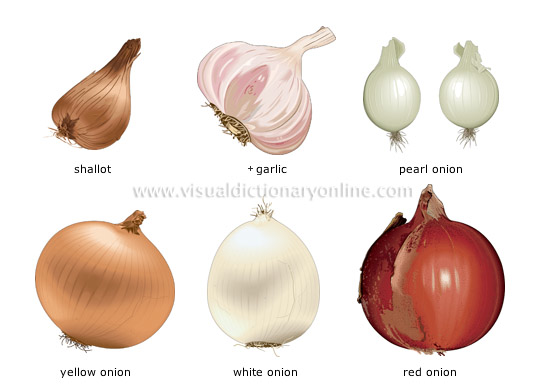 Kolhrabi
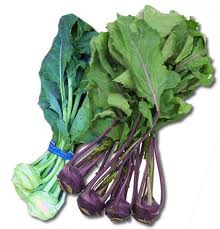 Cooking Principles
Vegetables have a variety of minerals and nutrients and cooking can actually cause the nutrients to leave the vegetable. To prevent this from happening cook them correctly
Steam – don’t let the water touch the vegetables
Boil – use only enough water tocover vegetables.
Use a lid for mild flavoured vegetables
Cook only until TENDER-CRISP
Have as little surface area as possible exposed